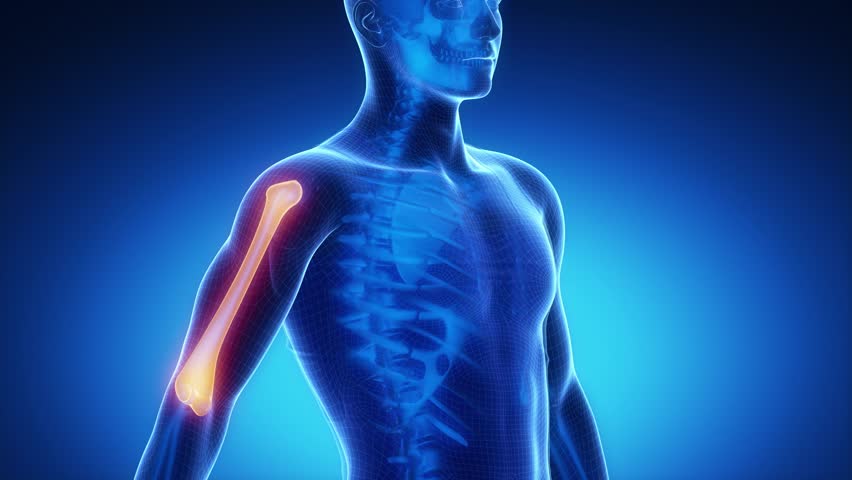 Neer classification
Fracture of proximal humerus
1
objectives
Anatomy of proximal humerus
Learn the epidemiology of proximal humeral fracture
Mechanism of injury and clinical feature
Understands the fracture patterns with majour emphasis on neer classification 
Learn various treatment options 
Majour complication
2
Anatomy of the humerus
3
epidemiology
5% of all fracture 
Higher incidence in elderly 
Female 2:1 greater incidence than male
85% are minimally or non displaced & generally treated non operative
MECHANISM OF INJURY
Low energy (most common)
Fall from a standing height 
Outstretched arm
Elderly osteoprotic 
High energy (young )
4
mechanism
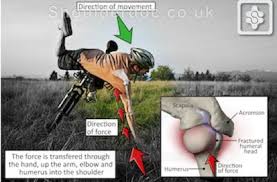 5
Clinical feature
6
Main components off classification
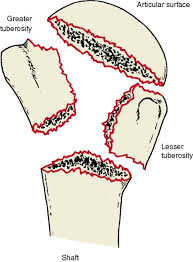 Two main components
Number of  fracture part
displacement
7
Classification
One _part fracture
Fracture lines involve 1-4parts 
Non of the parts are displaced (<1cm&<45degree)
70_80% of all proximal humeral fracture
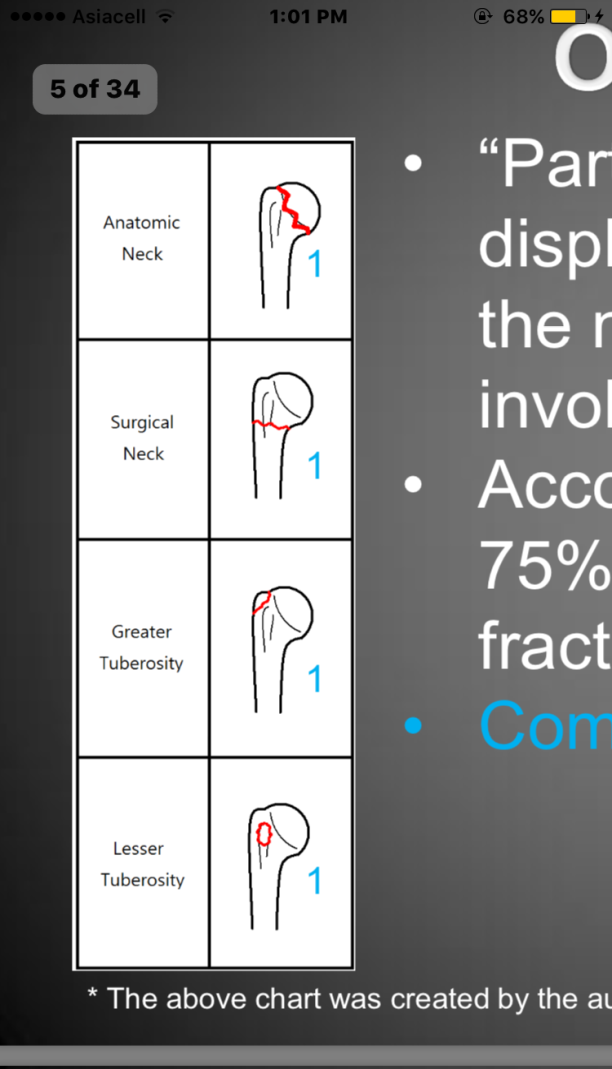 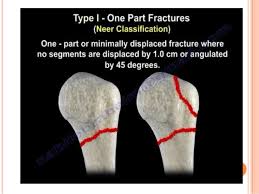 8
X RAY
9
3D CT
10
MRI
11
Treatment type one
Conservative
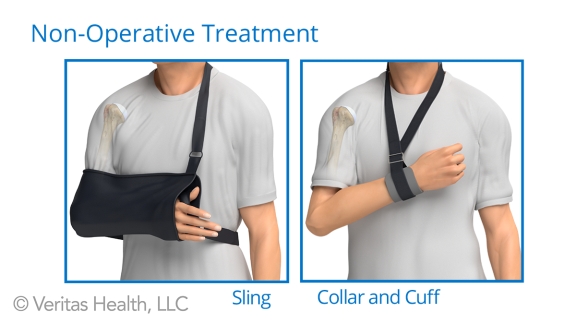 12
Two part fracture
20% of proximal humeral fracture
Fracture lines involve 2-4 parts
One part is displaced(>1cm&>45degree)
13
Types of two part fracture
Anatomical neck
Surgical neck (most common)
Greater tuberosity
Lesser tuberosity
14
X RAY
15
X RAY
16
X RAY
17
X RAY
18
CT
19
3D CT
20
TREATMENT
Close reduction (MUA&sling ) 6weeks and active exercise later if failure
Open reduction & internal fixation by percutaneous pinning plate and screws or intramedullary nailing
21
Plate and screws
22
Plate AND SCREWS
23
Three part fracture
Its account for 5%of proximal 
Humeral fracture
Fracture line involve 3_4 part
Two part are displaced more than
1cm
  Or more than 45 degrees
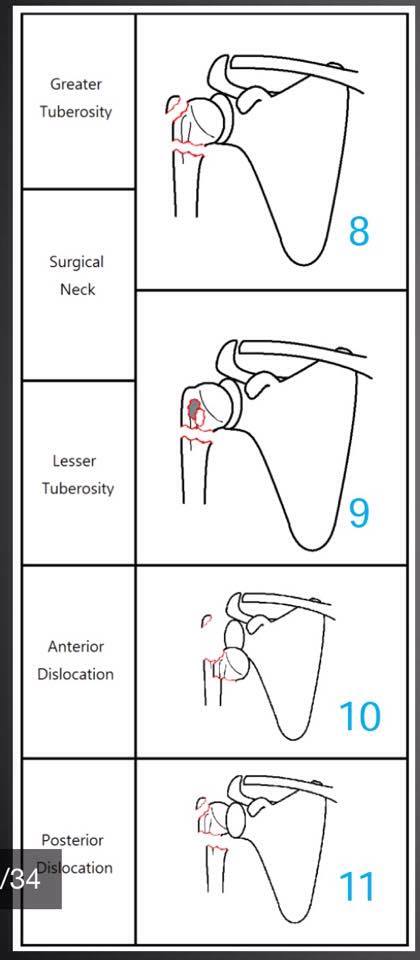 24
25
X RAY
26
X RAY
27
CT
28
TREATMENT
29
ORIF
30
FOUR PART FRACTURE
UNCOOMMON LESS THAN 1%
Three parts are displaced
More than 1cm
Or more than 45degrees
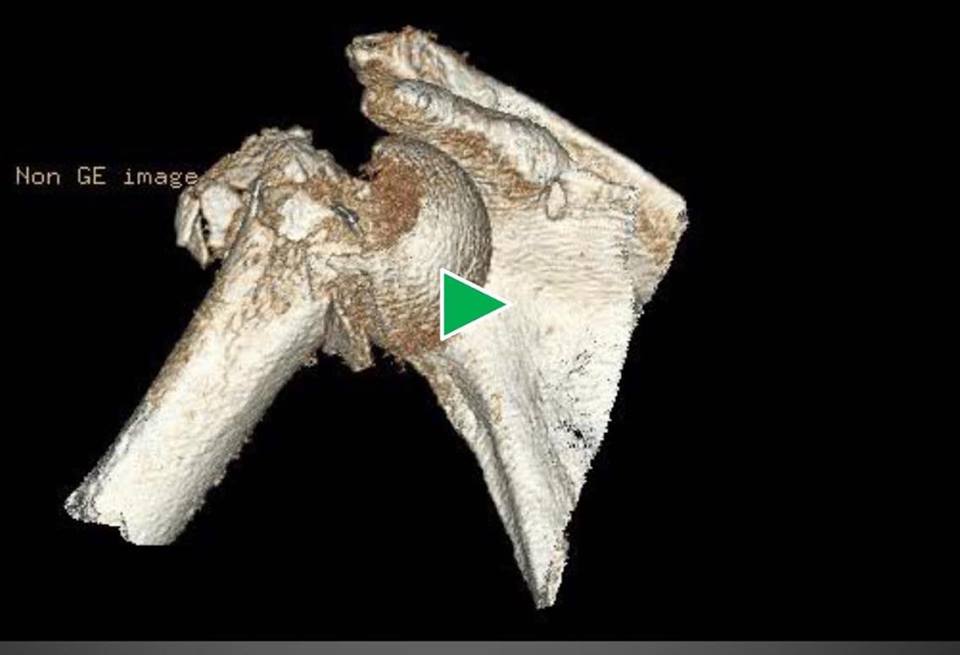 31
X RAY
32
CT
33
TRATMENT IN YOUNG
34
ARTHROPLASTY
35
36
37
COMPLICATION
1-VASCULAR INJURY
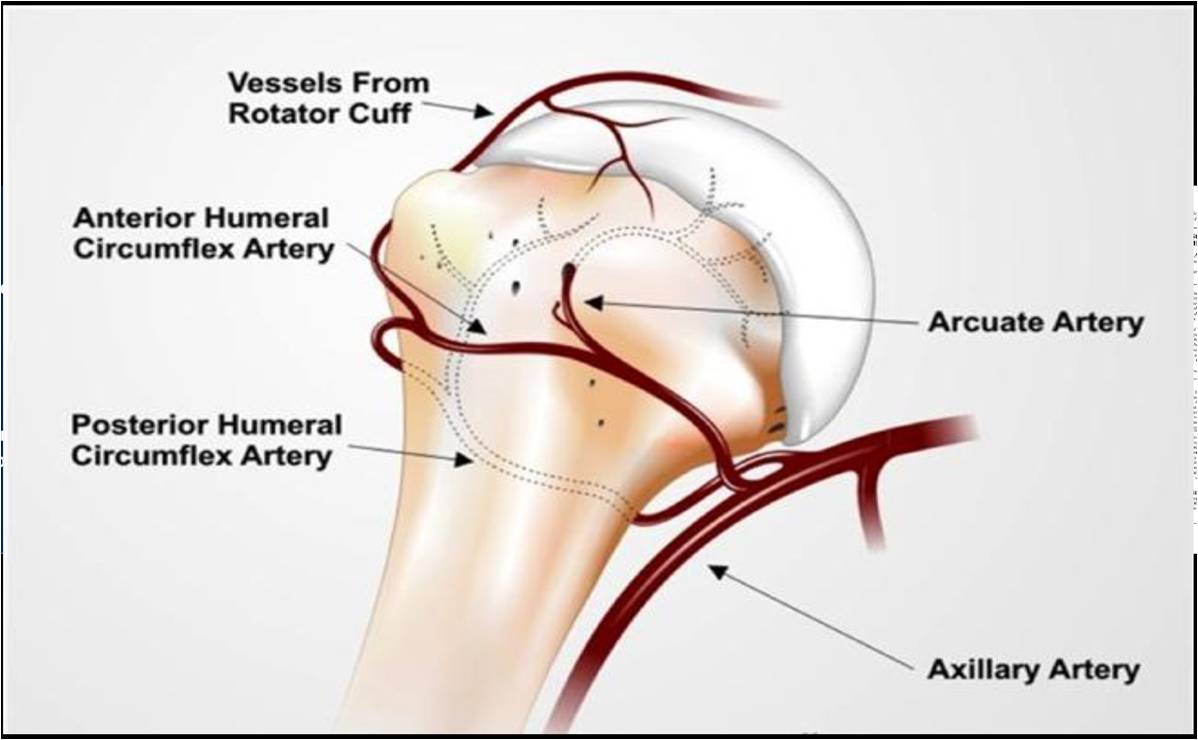 38
2-STIFFNESS OF SHOULDER
39
3-MALUNION
40
41
4_AVASCULAR NECROSIS
42
43
44
45